Штаб Добровольцев Кировского района города Новосибирска
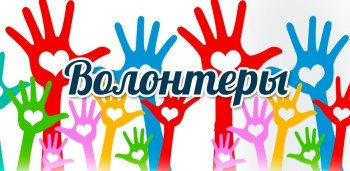 Миссия:
развитие культуры добровольчества

Задачи: поддержка, стимулирование и продвижение добровольческих инициатив 
на территории  Кировского района
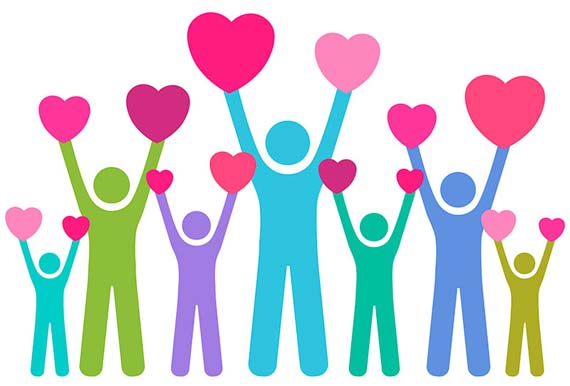 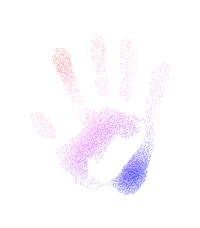 Основные функции штаба:
организационная, методическая, консульта-ционная поддержка добровольческих программ, проектов,  инициатив;

информационное сопровождение добровольческого движения;
 
развитие практического взаимодействия для поддержки добровольчества на территории Кировского района
Наши партнеры
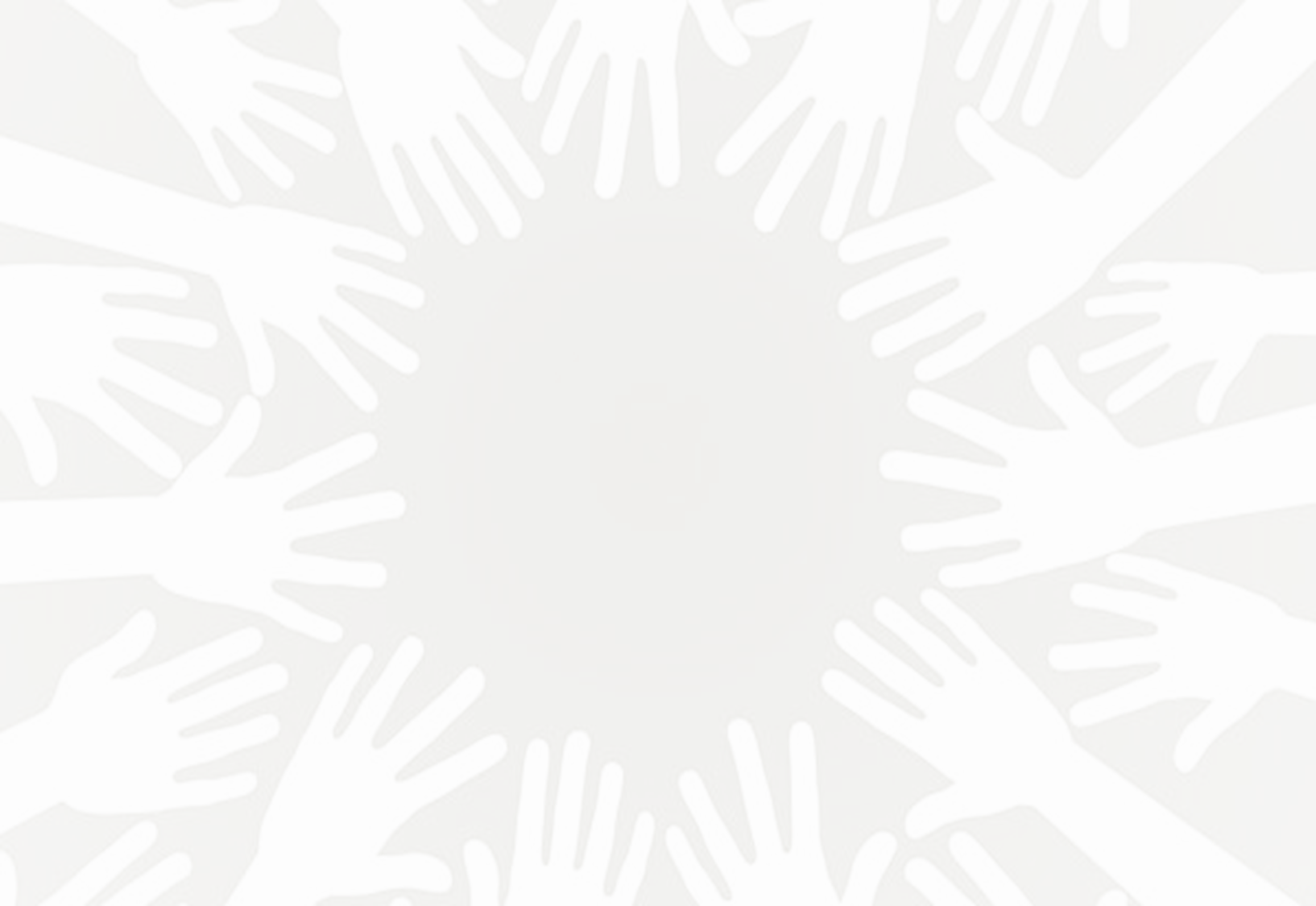 Администрация Кировского района

Ресурсный центр общественных объединений Кировского района

Новосибирский городской общественный фонд поддержки социальных инициатив «Общее дело»

Волонтерский корпус ГБУ НСО «Дом молодежи»

Городской штаб добровольцев, городской центр психолого-педагогической поддержки «Родник»

Общественные организации:                               НП «ВолонтерСиб», БФ «Созвездие сердец», НАДО, городской межнациональный центр и др.
Наши участники
СОШ – 25 
ССУЗы – 13 
Общественные организации, в том числе ТОСы – более 30
Предприятия и организации
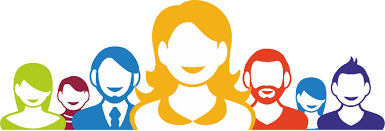 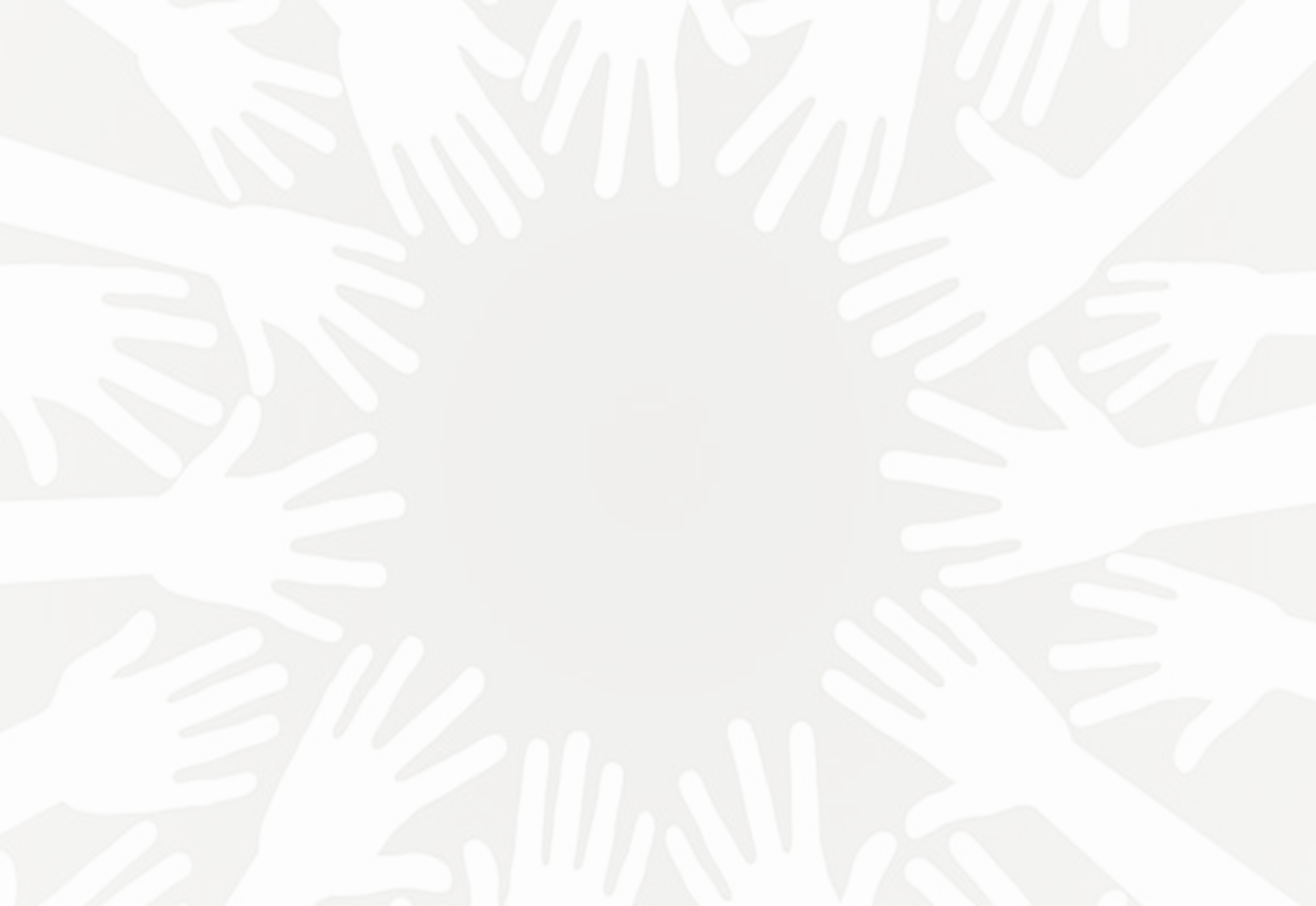 Организация деятельности через:
добровольческие отряды;
руководителей отрядов;
активистов отрядов;
тим-лидеров волонтеров
Планирование работы в период с мая 2018 г. по май 2019 г.
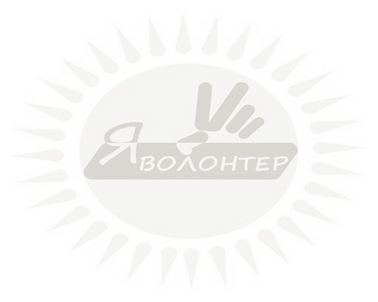 «Кировский район –
территория добрых дел»
Номинации:

«Доброволец-2018» 
«Лучшая добровольческая инициатива-2018» 
«Лидер добровольческого объединения-2018» 
«Добровольческая идея»
«Лучшее добровольческое объединение-2018»
«PR-сопровождение»

#доброволецкировскогорайона2018
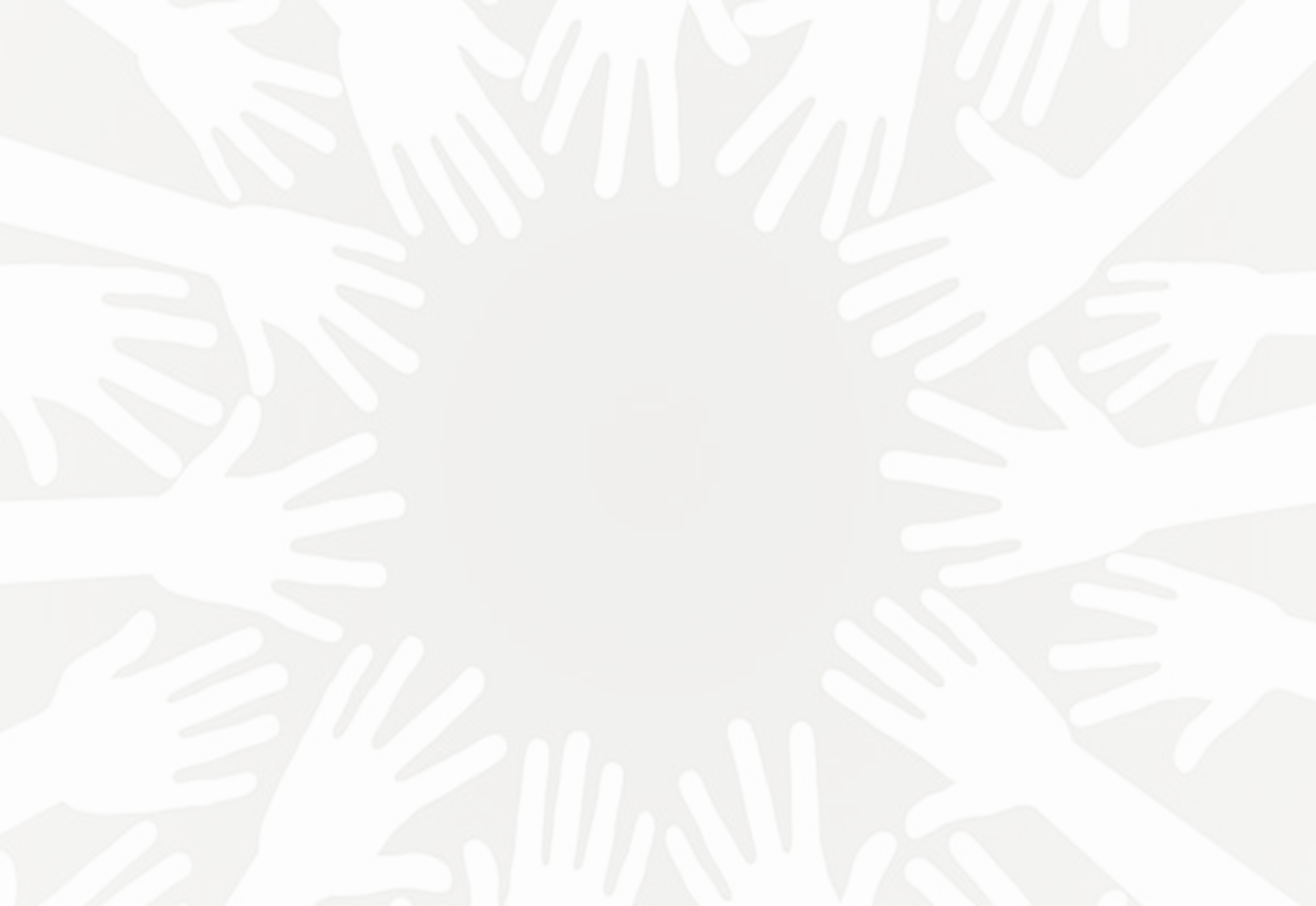 Форум добровольческих инициатив Кировского района
Подведение итогов деятельности добровольческих отрядов Кировского района в Год добровольцев (волонтеров) в России 

Церемония награждения победителей конкурса «Кировский район - территория добрых дел»



Дата проведения: 29 ноября 2018 г.
Место проведения: ул. Геодезическая, 4/1
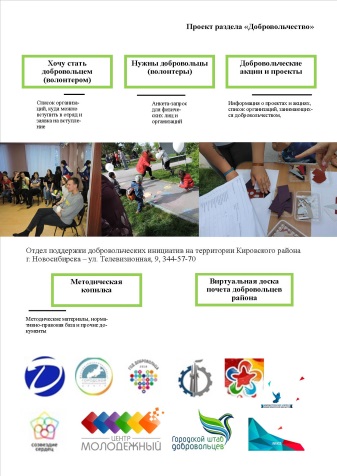 Проведем 
год добровольчества 
ВМЕСТЕ!
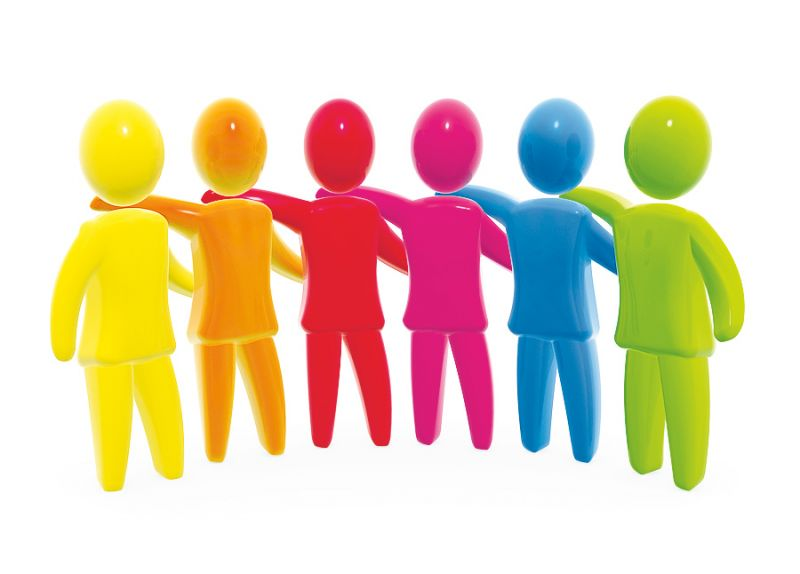